Разметка образовательного контента по биологии как средство индивидуализации обучения
Игнатович С.А.
Контент - (от английского content - содержание) – это абсолютно любое информационно значимое либо содержательное наполнение информационного ресурса или веб-сайта

ИНДИВИДУАЛИЗАЦИЯ ОБУЧЕНИЯ — это совместная деятельность учителя и учащихся на всех этапах учебного процесса, при которой выбор способов, приемов и темпа обучения учитывает индивидуальные особенности учащихся, уровень их способностей к учению.
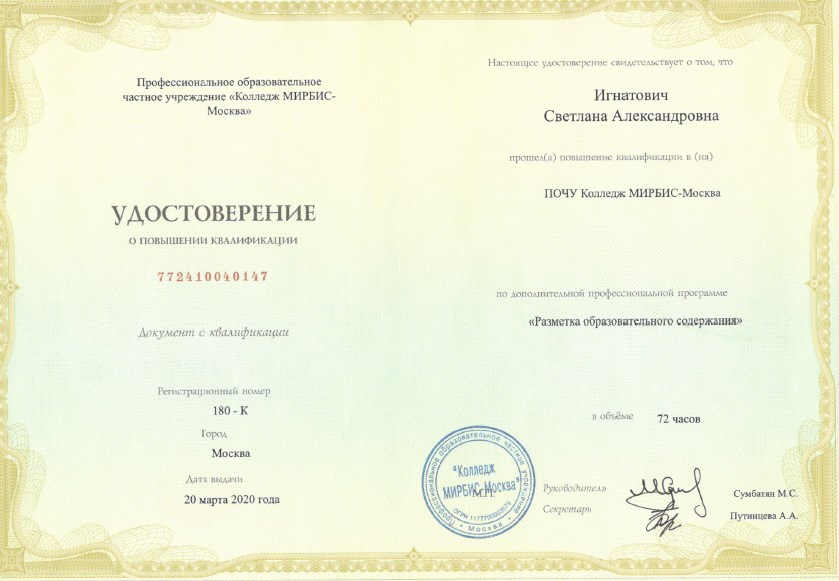 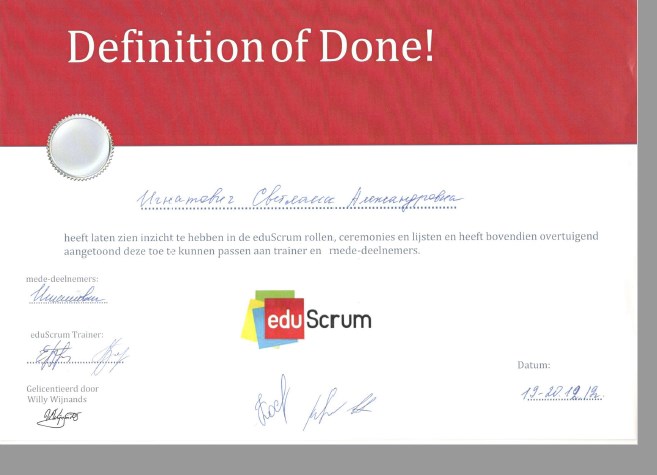 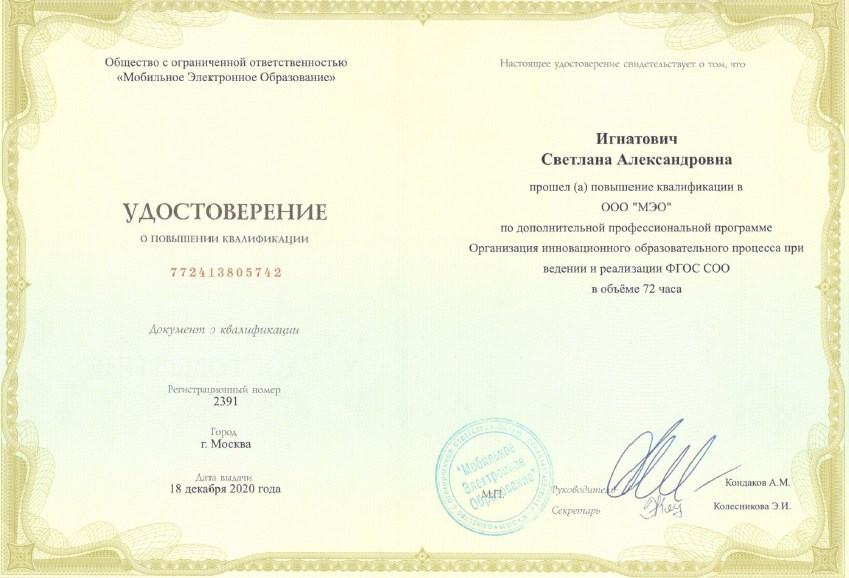 Разметка образовательного контента
Выбрать тему (блок)
Продумать мотивацию к теме.
Продумать конечный продукт.
Разбить на блоки.
В ФГОС найти измеряемые действия.
Продумать действия к каждому уроку.
Продумать результат каждого урока.
Продумать систему оценивания.
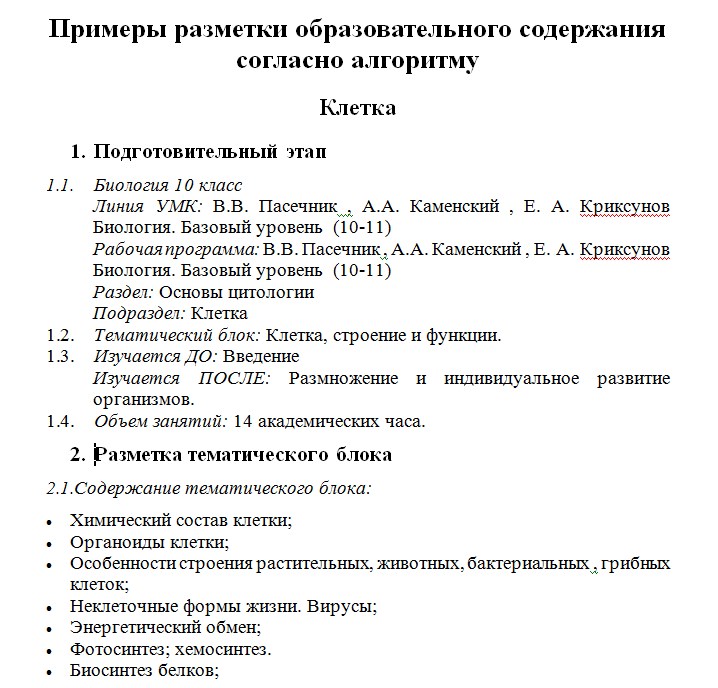 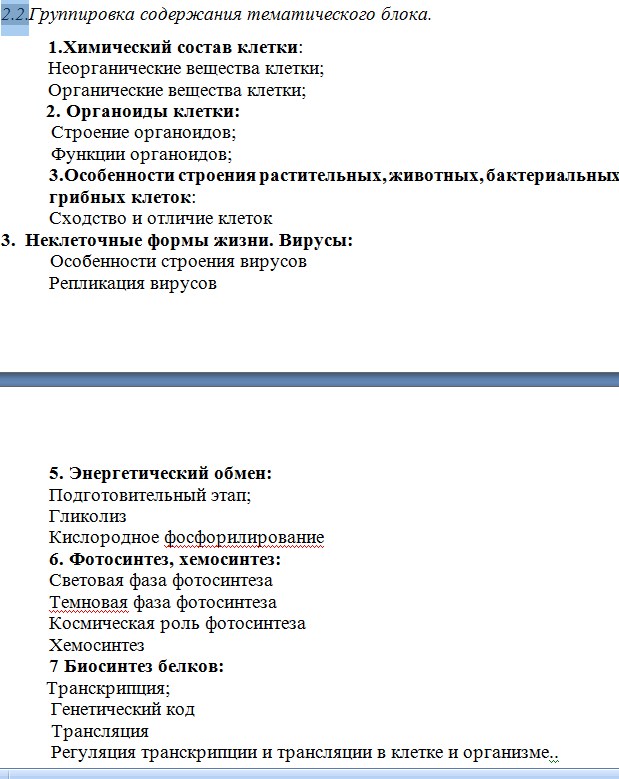 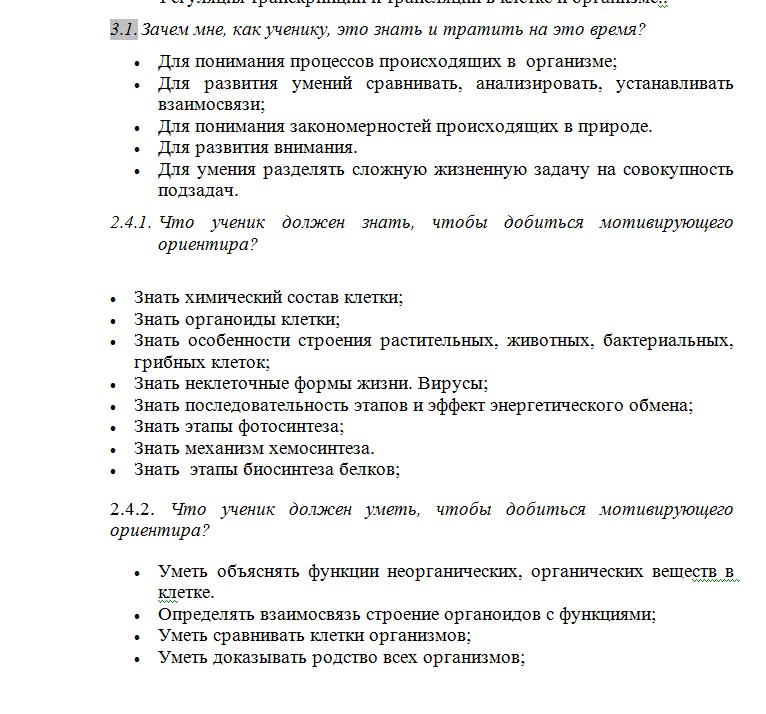 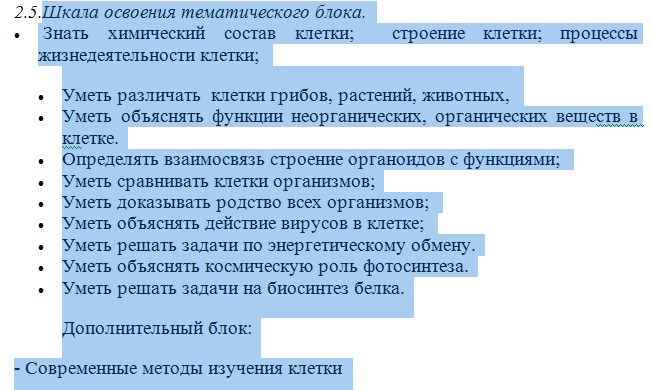 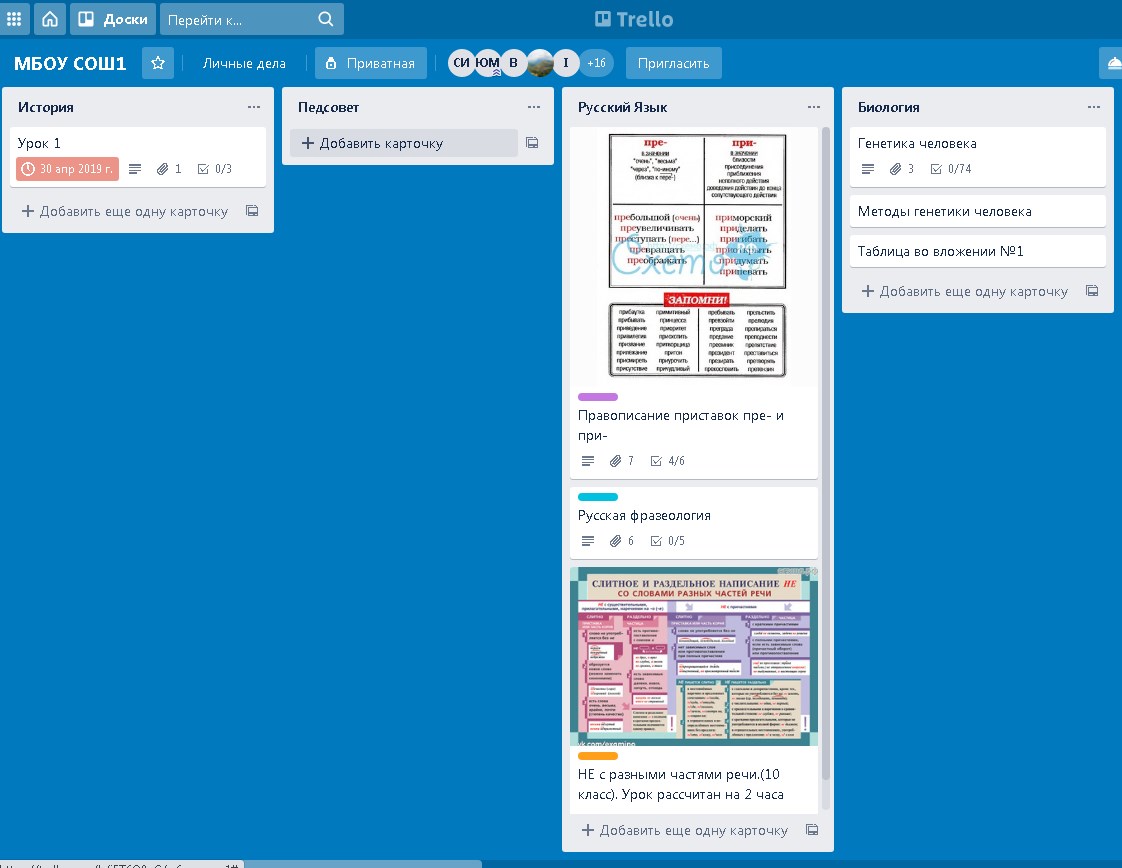 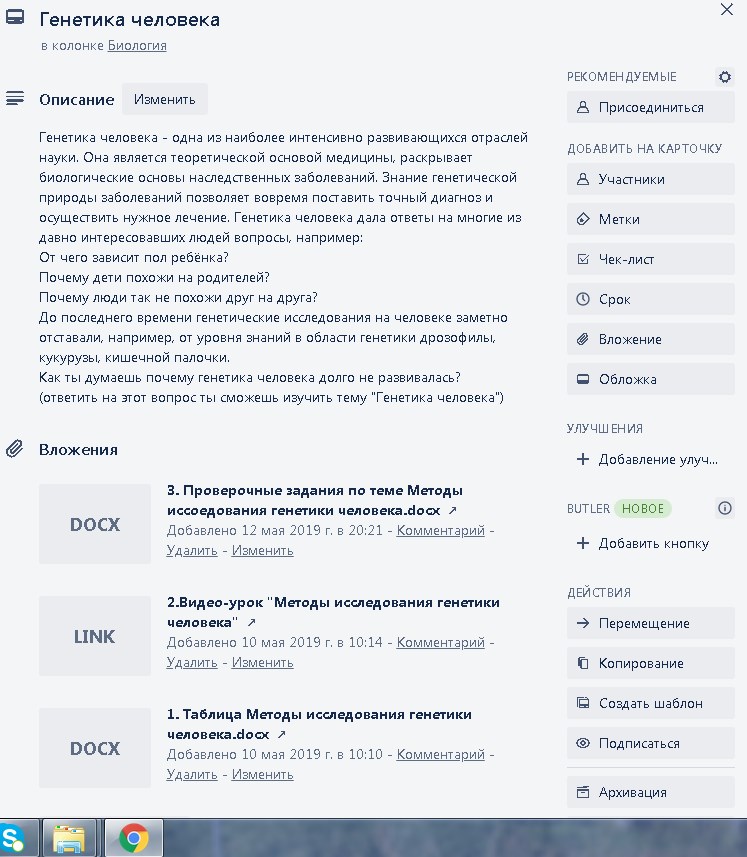 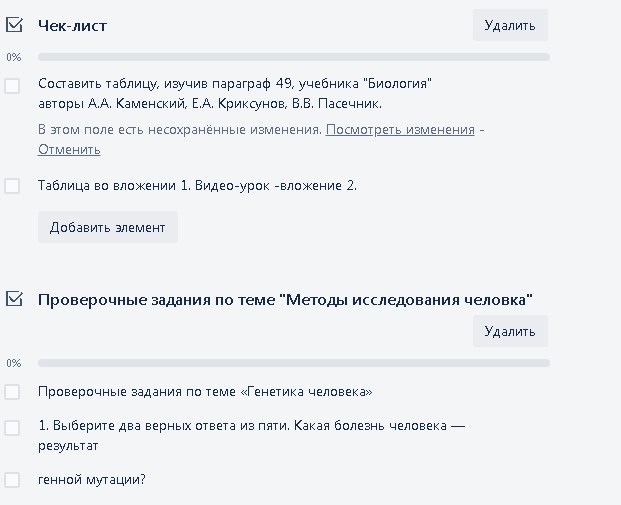 Карточка РОС
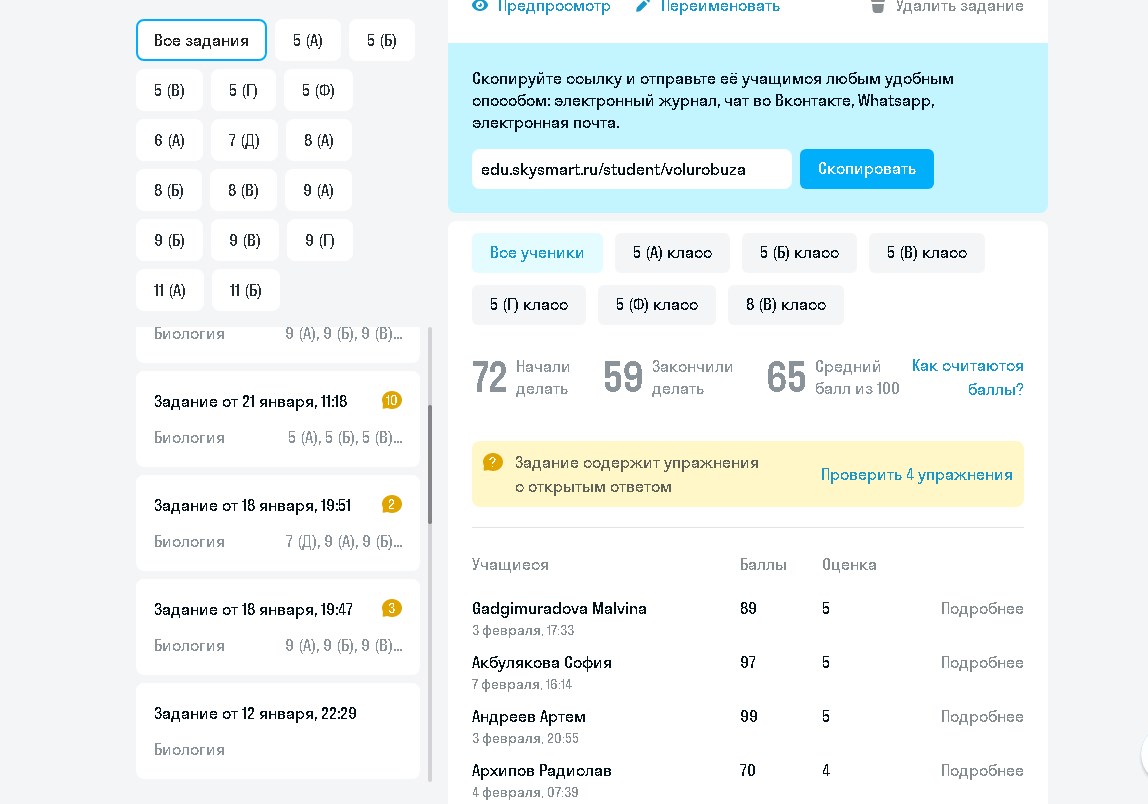 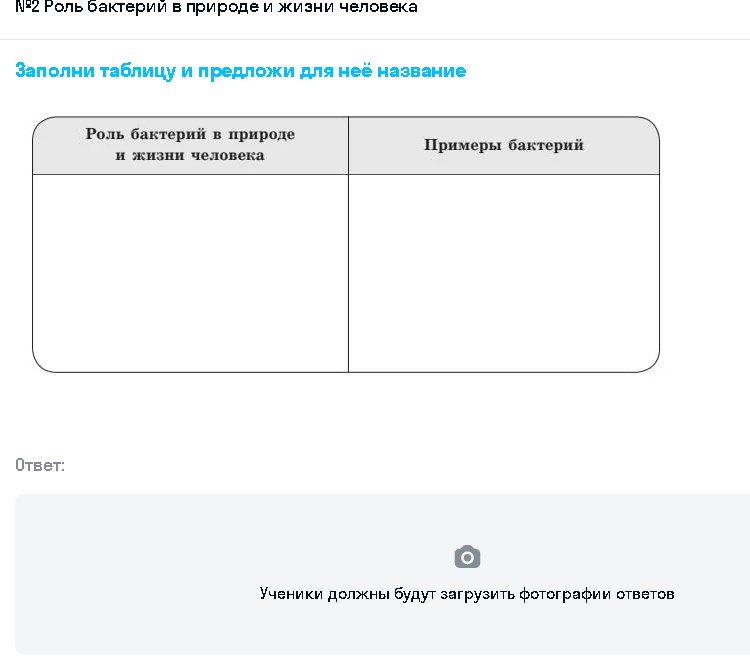 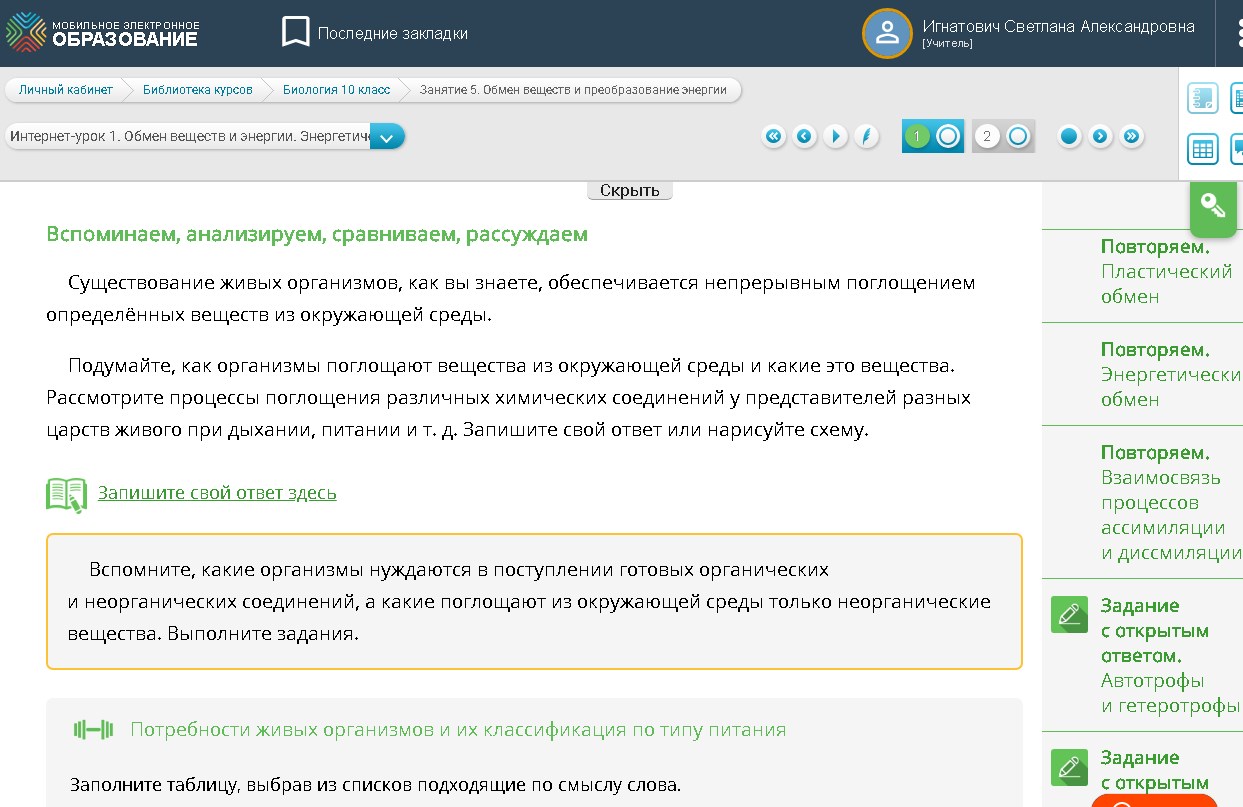